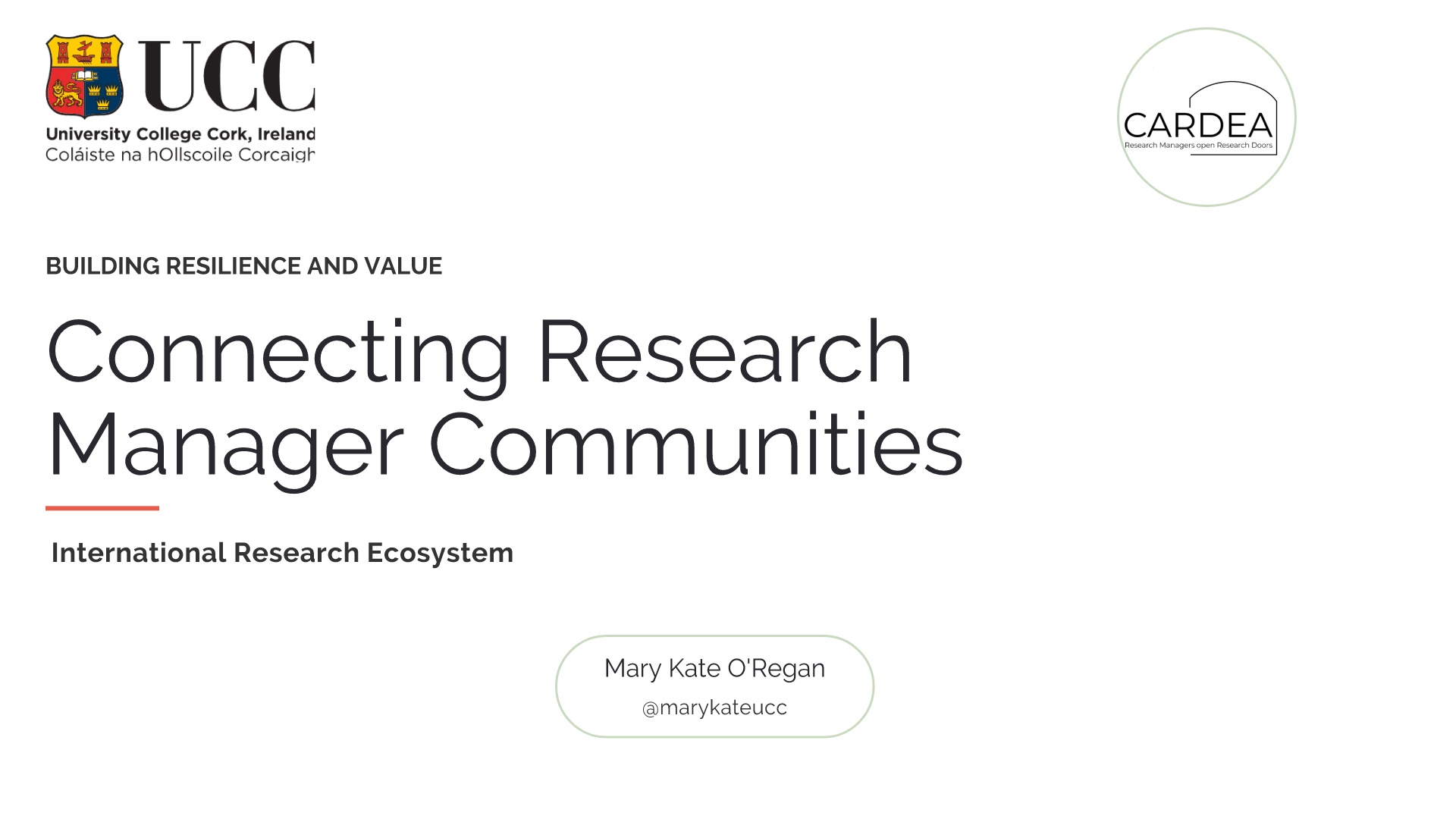 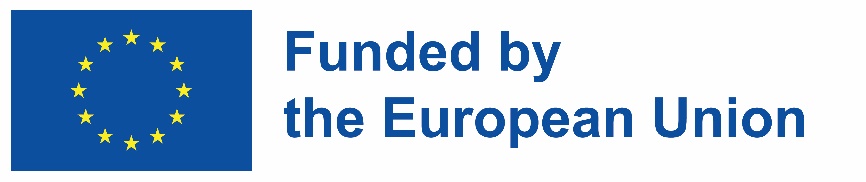 The CARDEA project is funded by the European Union. Views and opinions expressed are however those of the author(s) only and do not necessarily reflect those of the European Union or the European Research Executive Agency (REA). Neither the European Union nor REA can be held responsible for them.
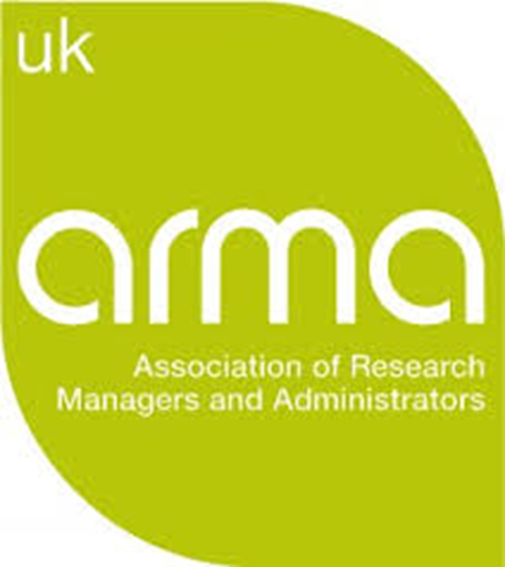 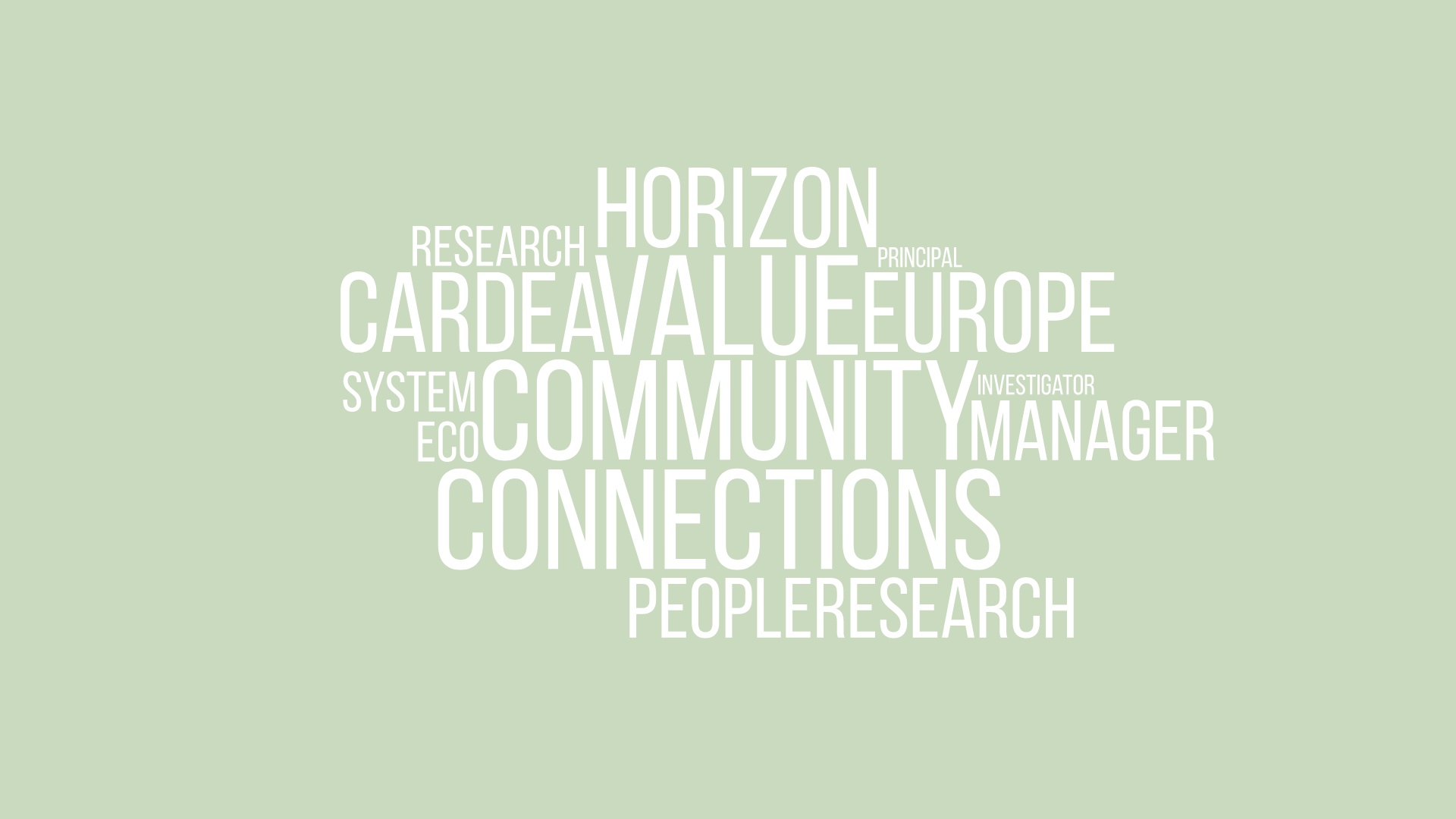 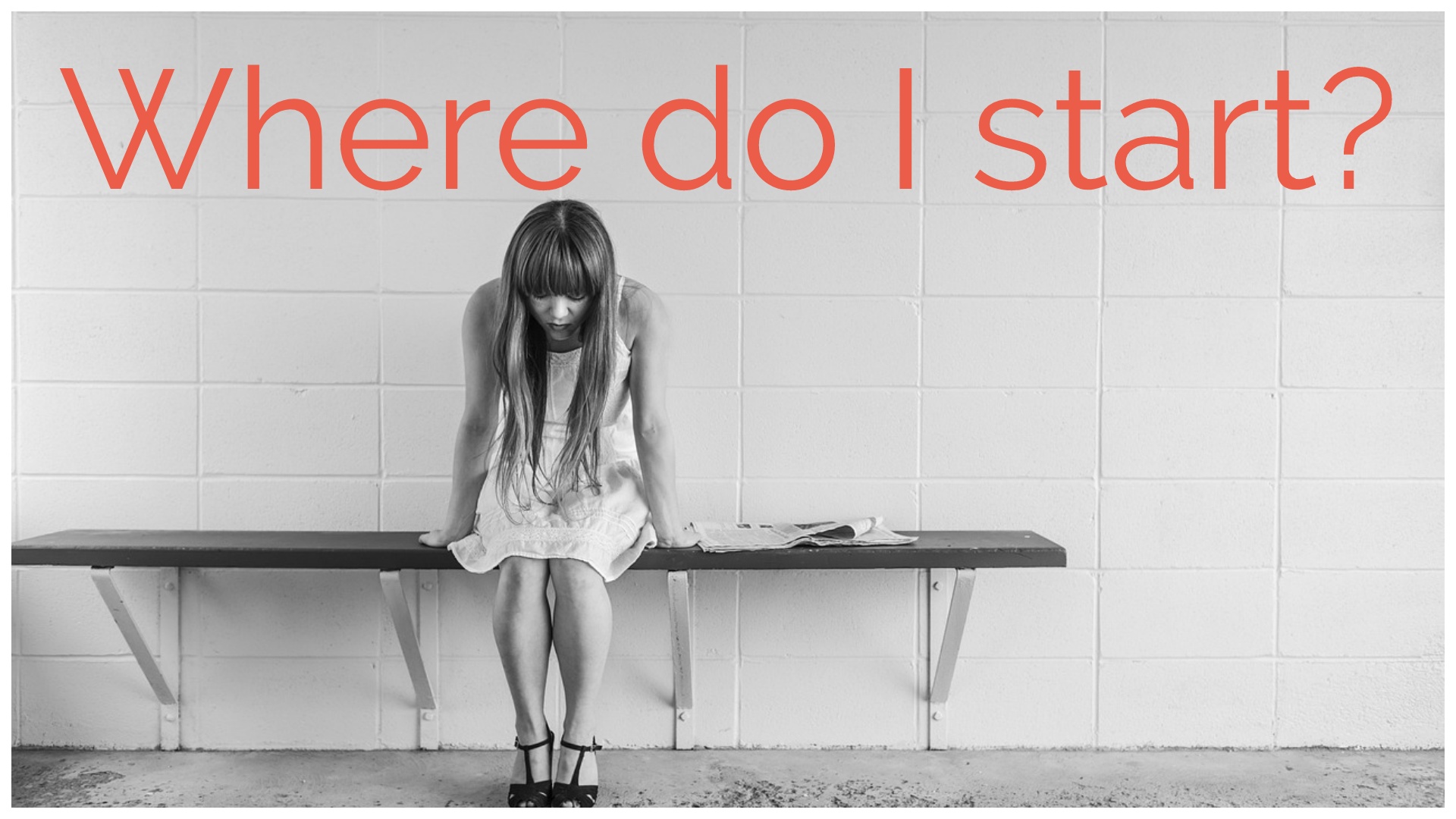 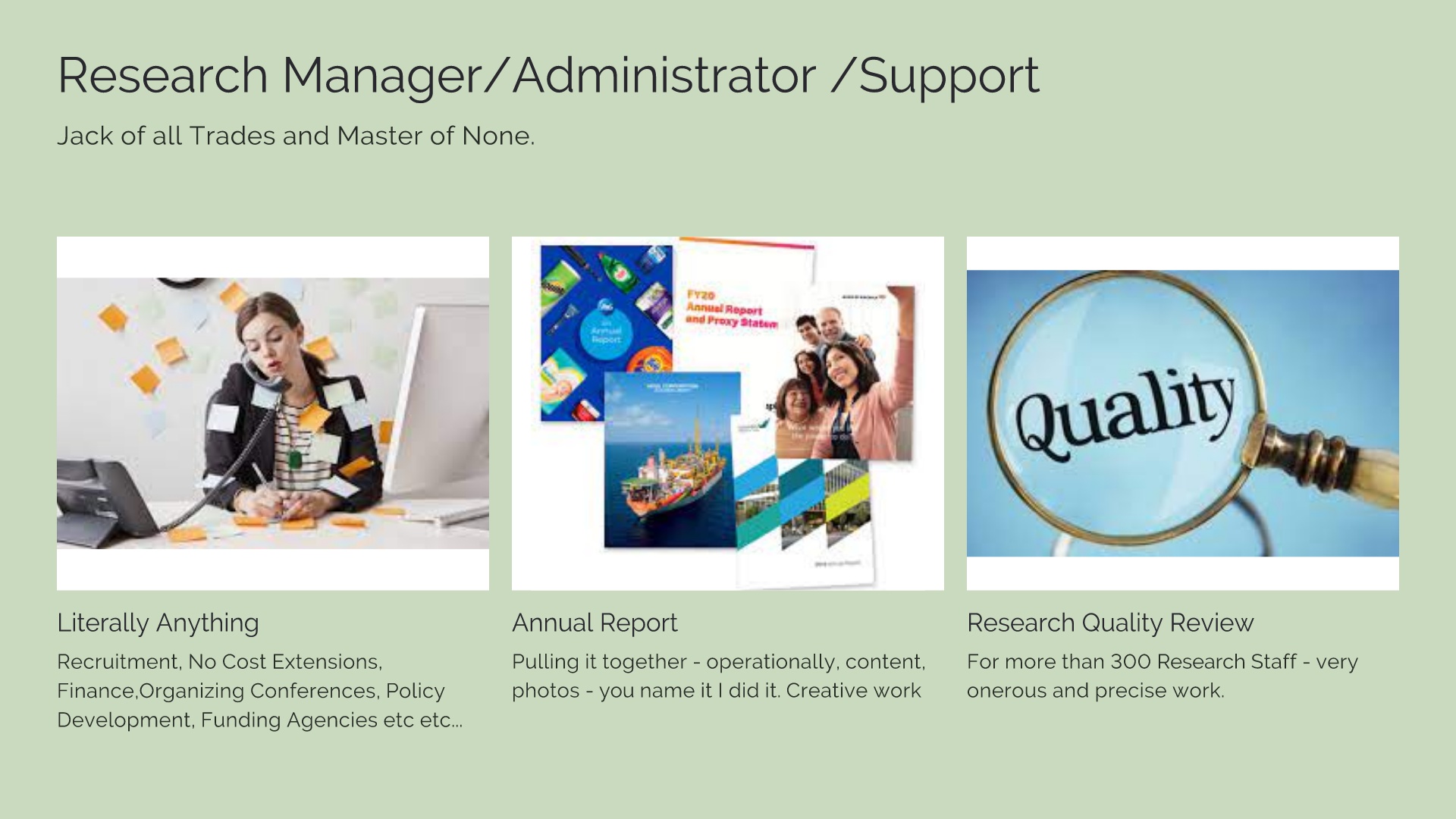 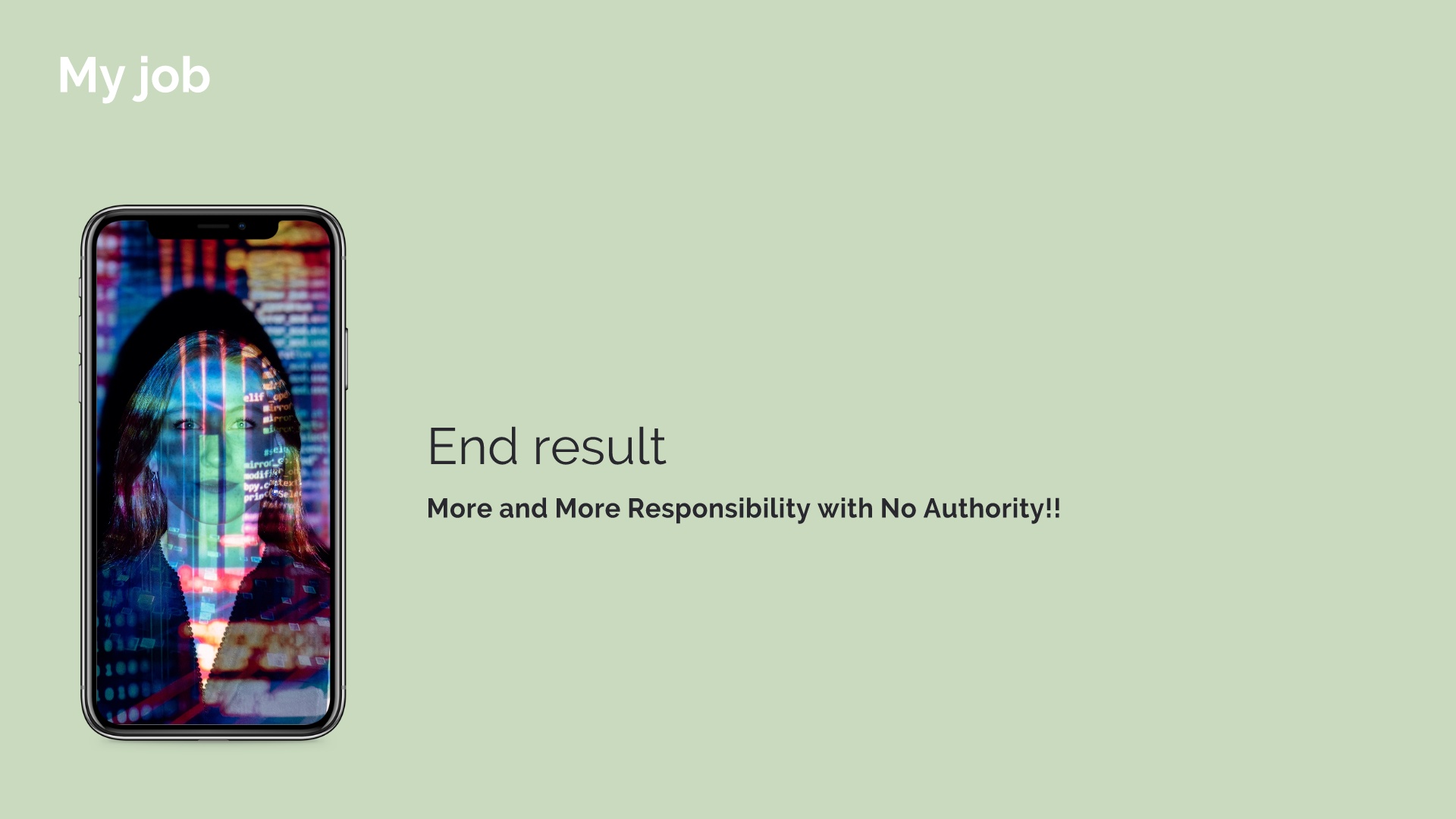 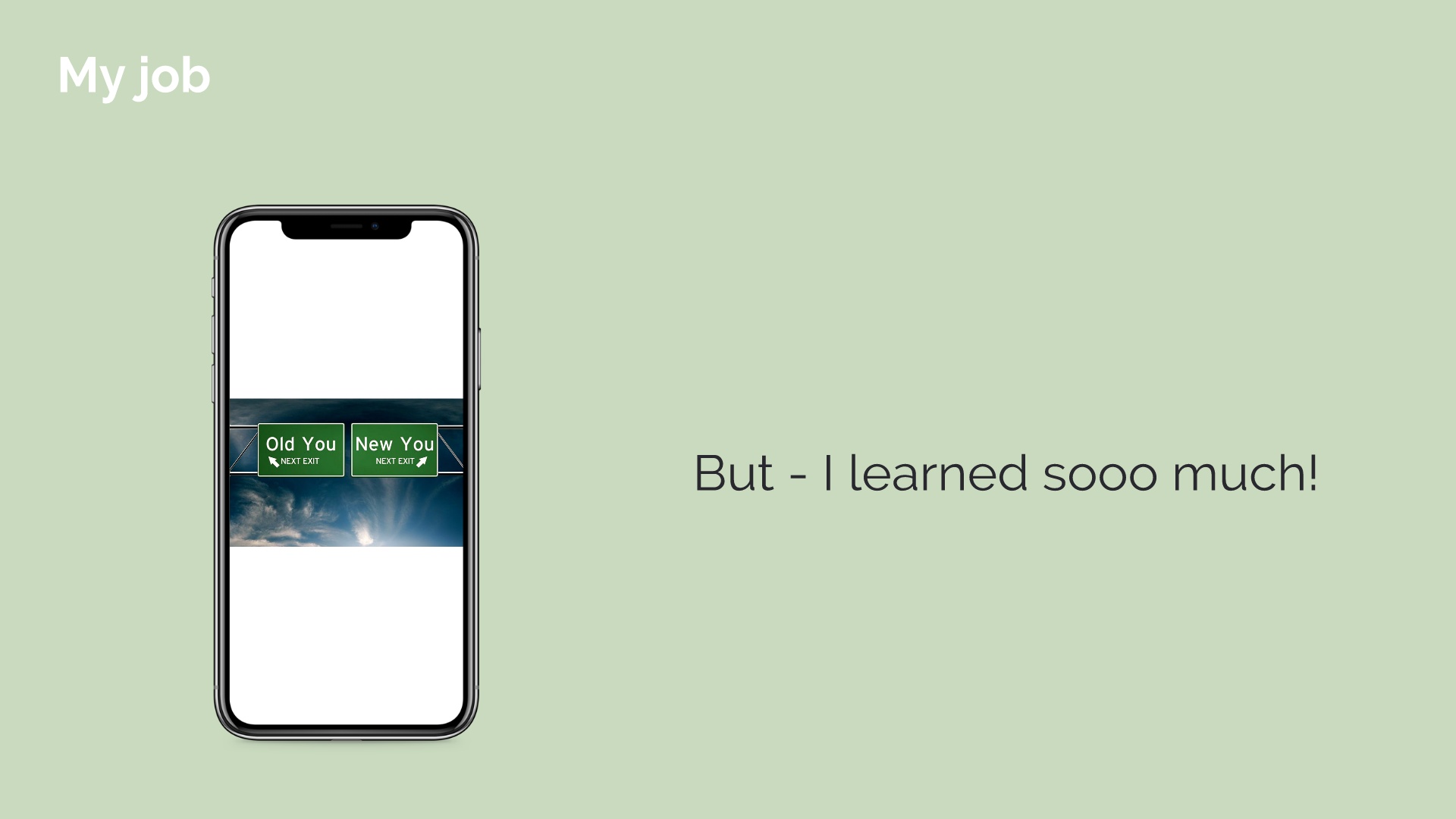 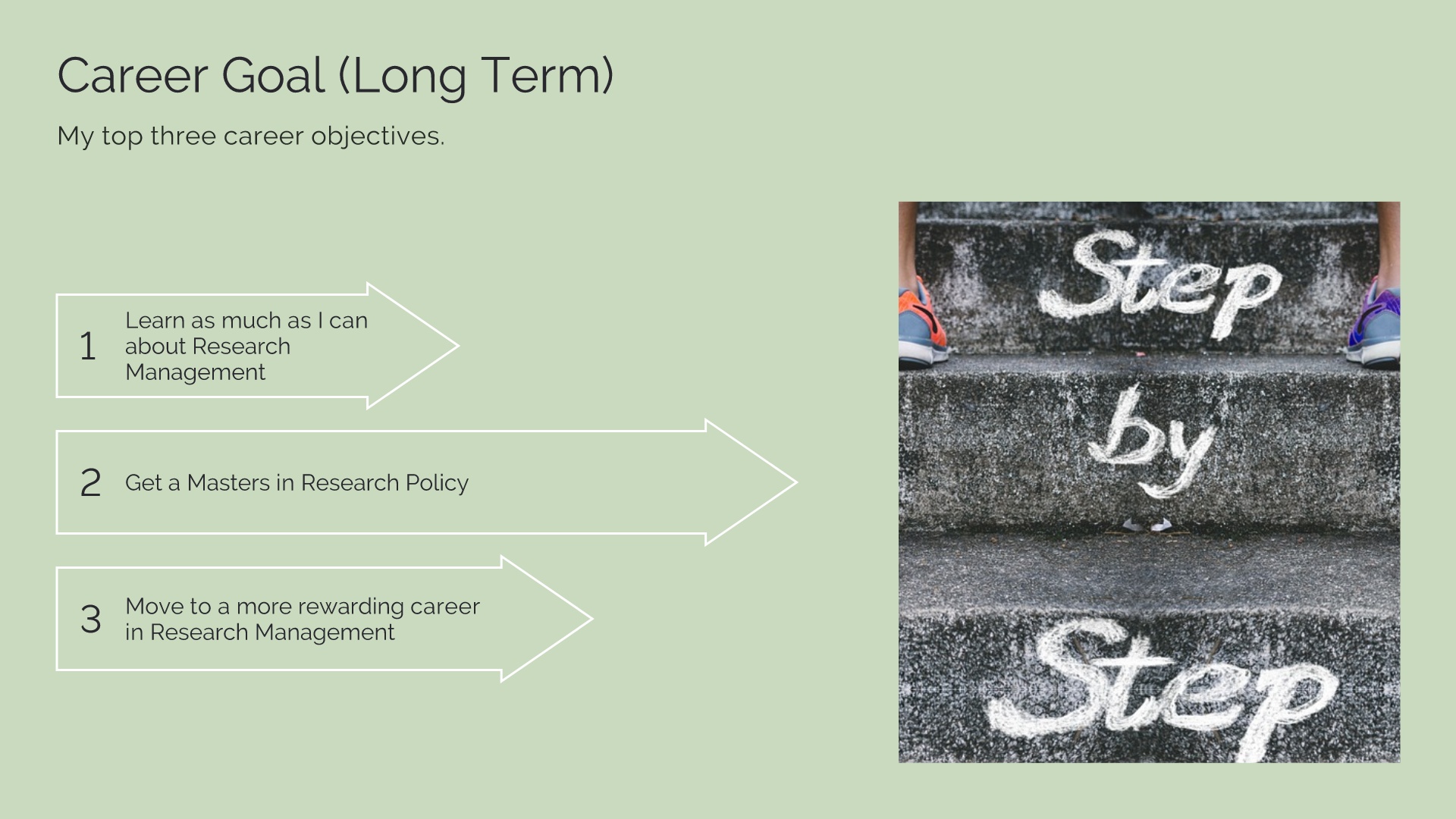 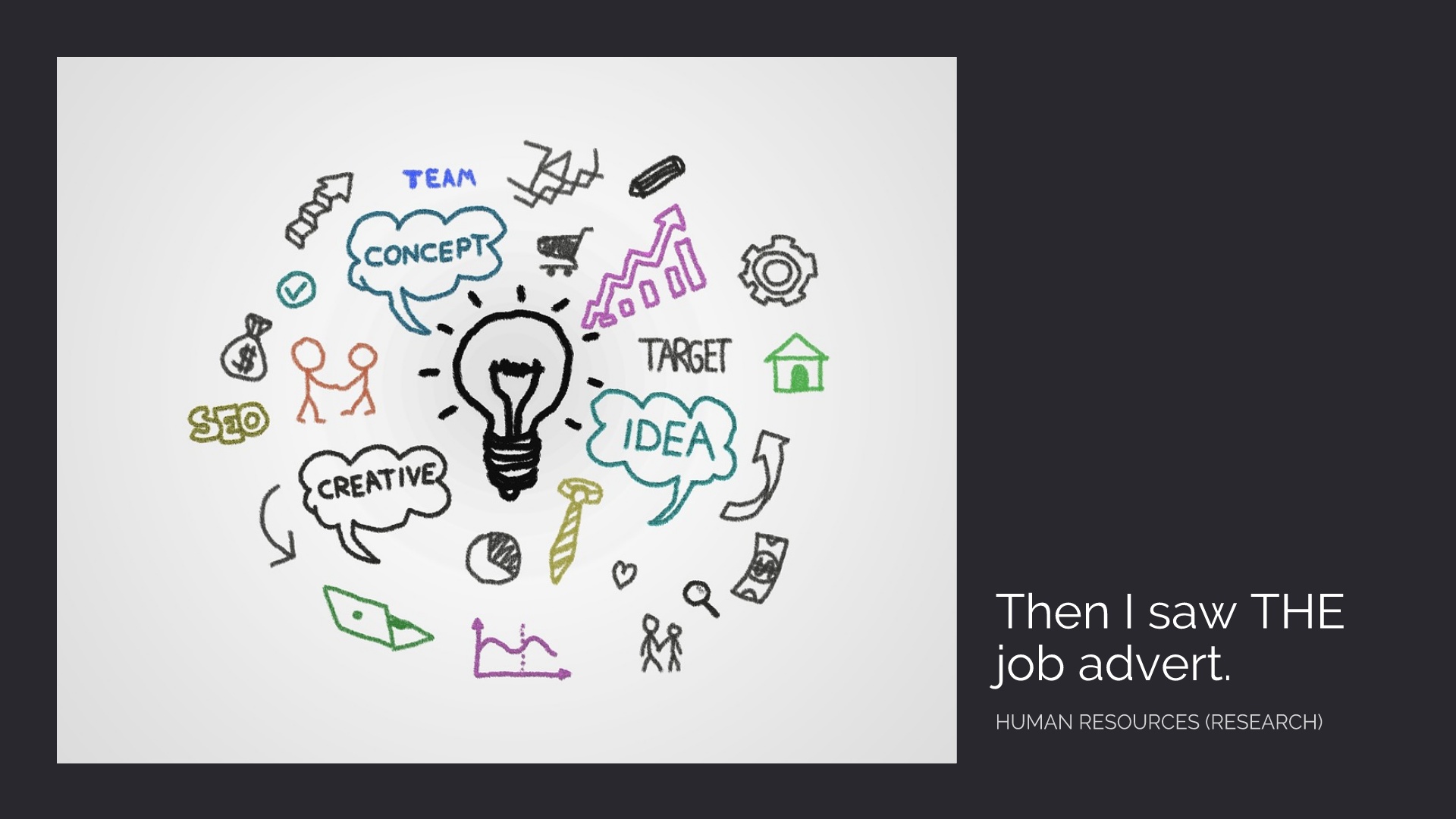 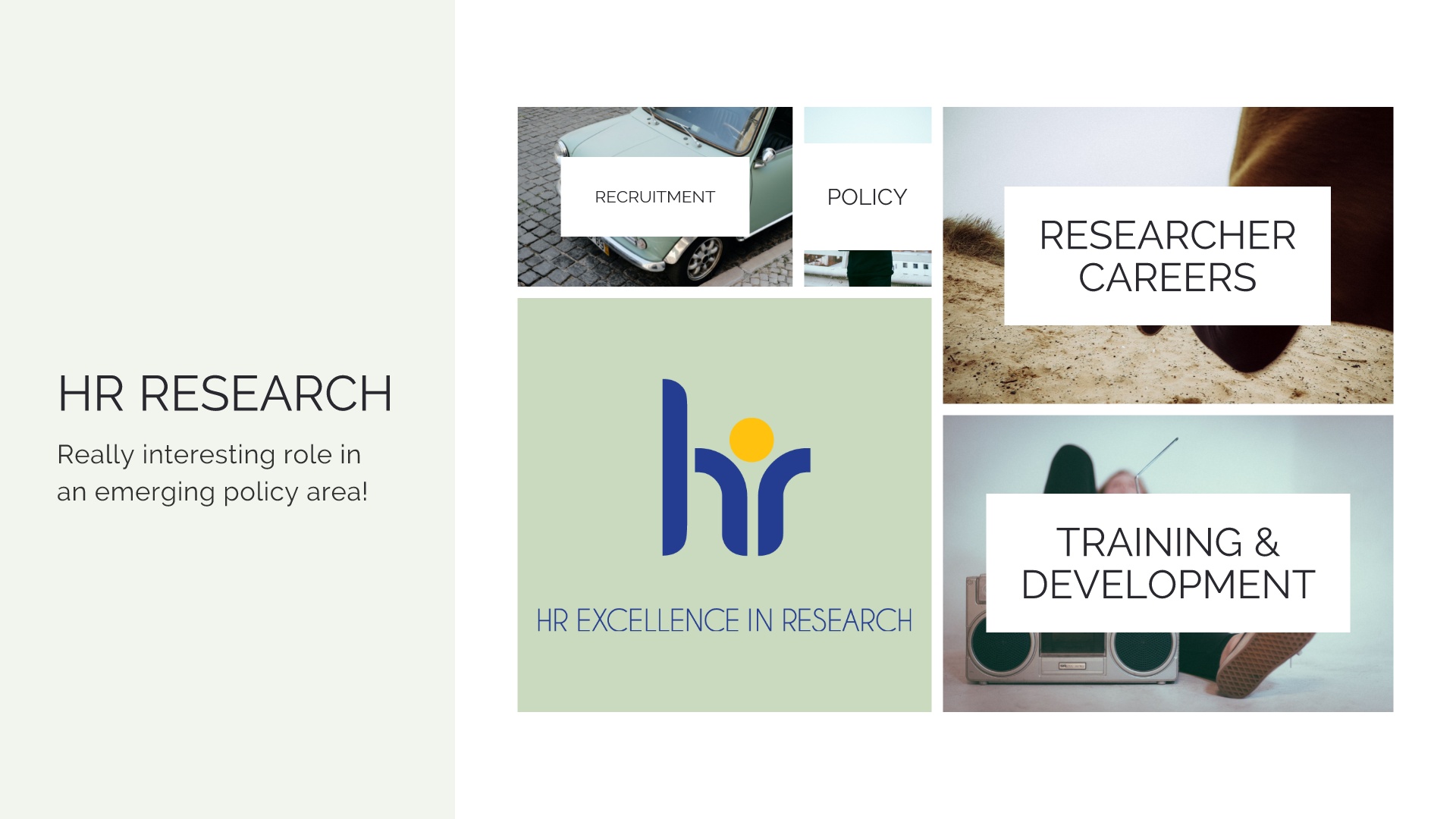 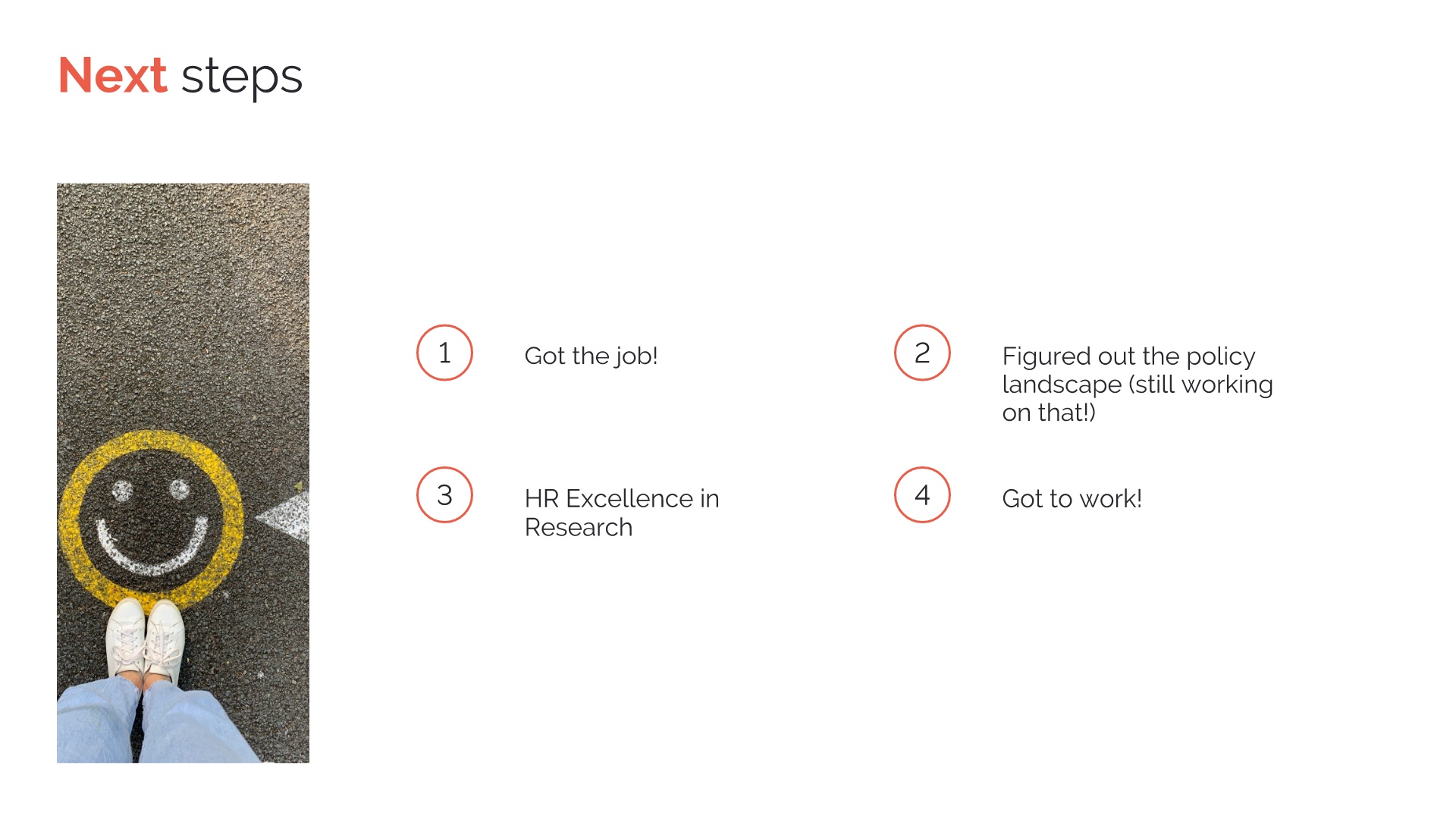 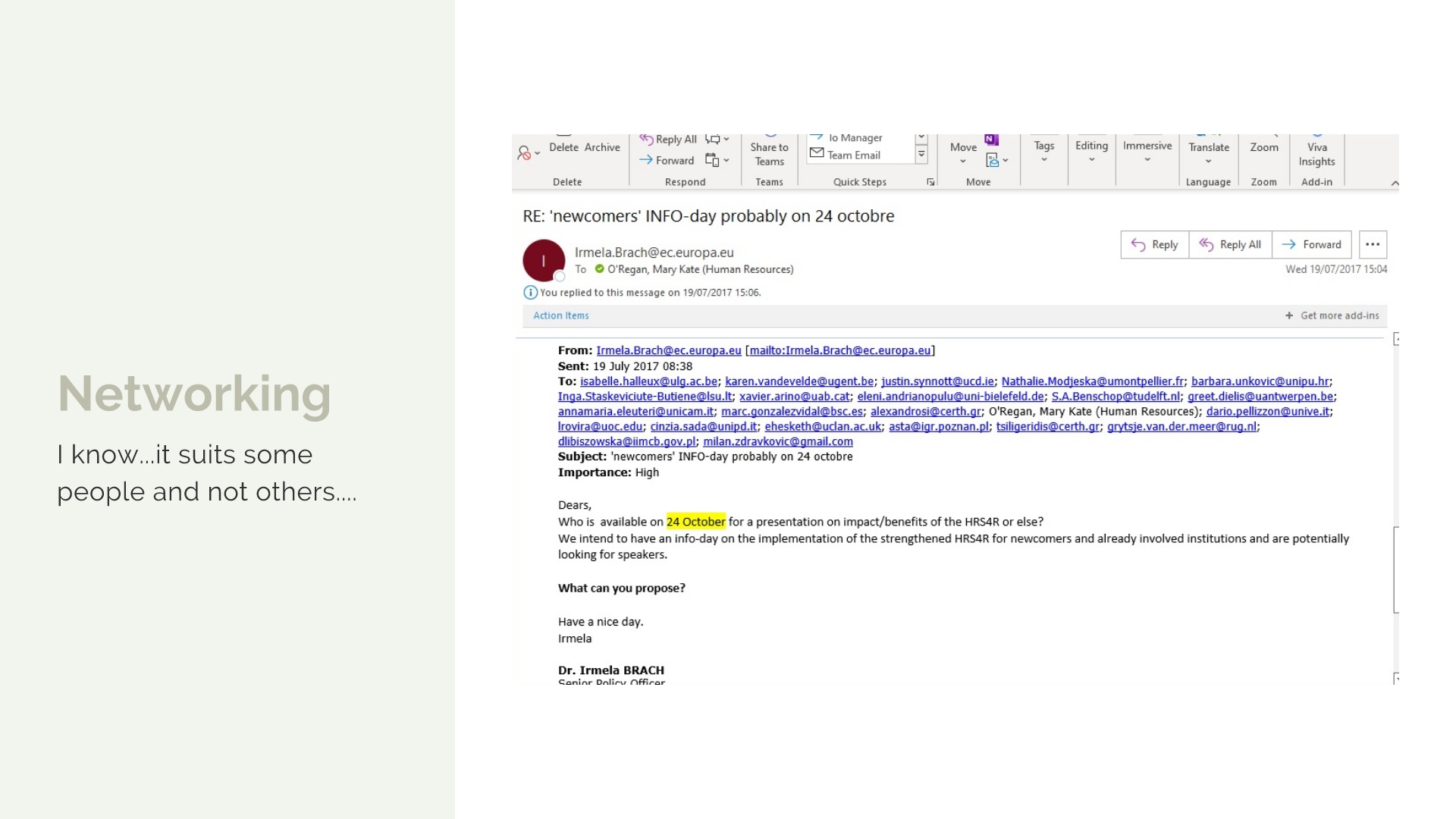 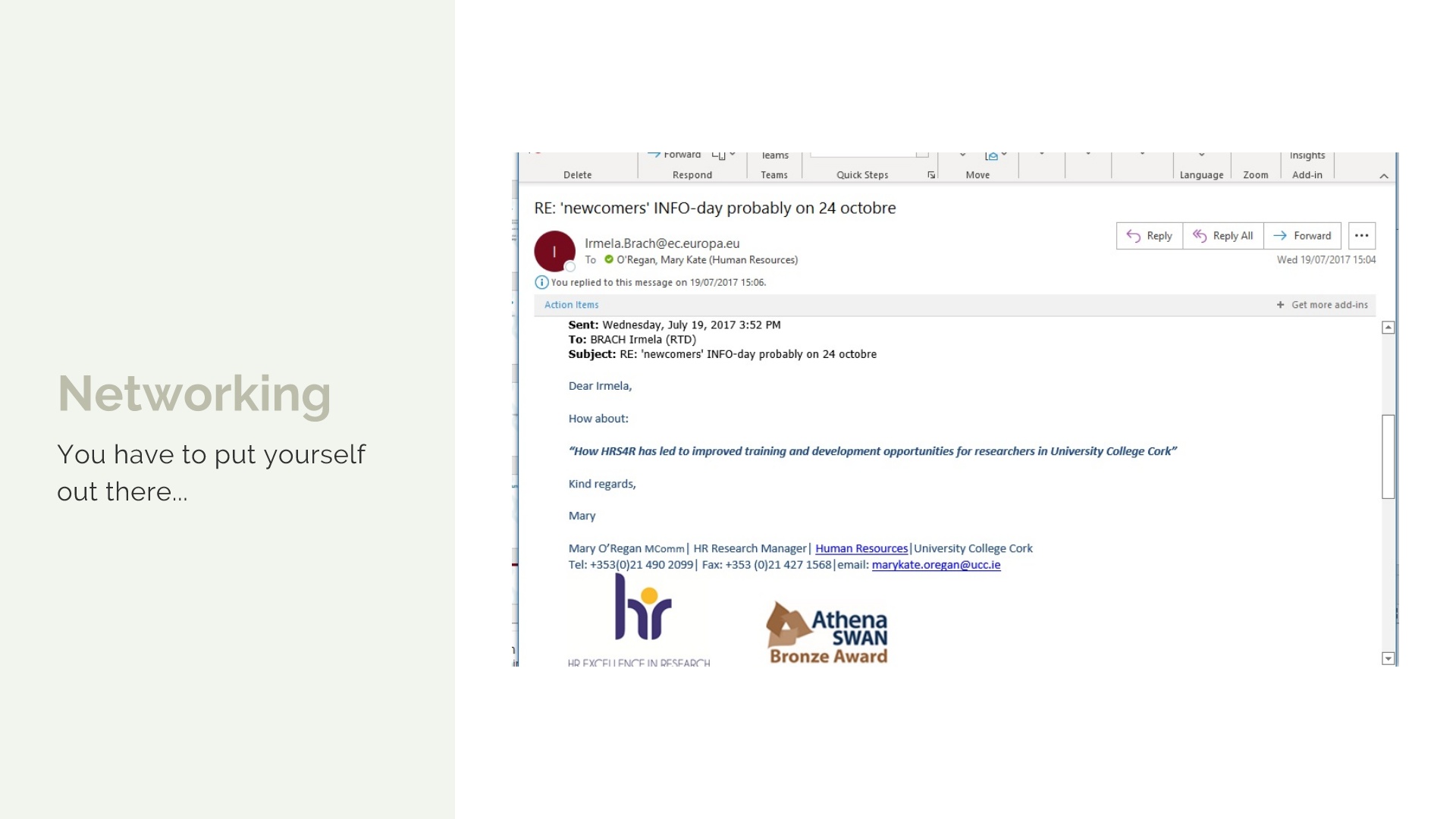 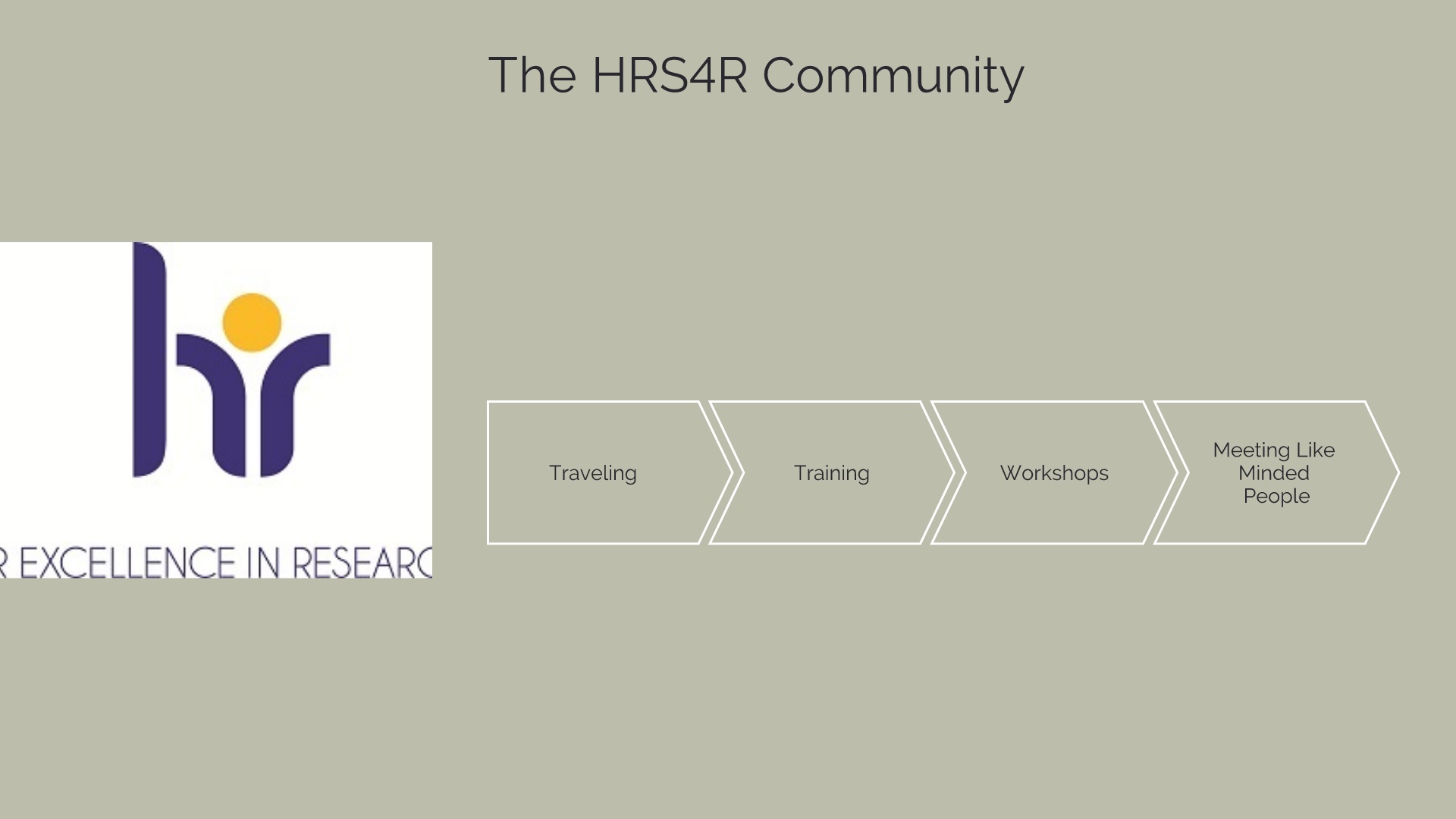 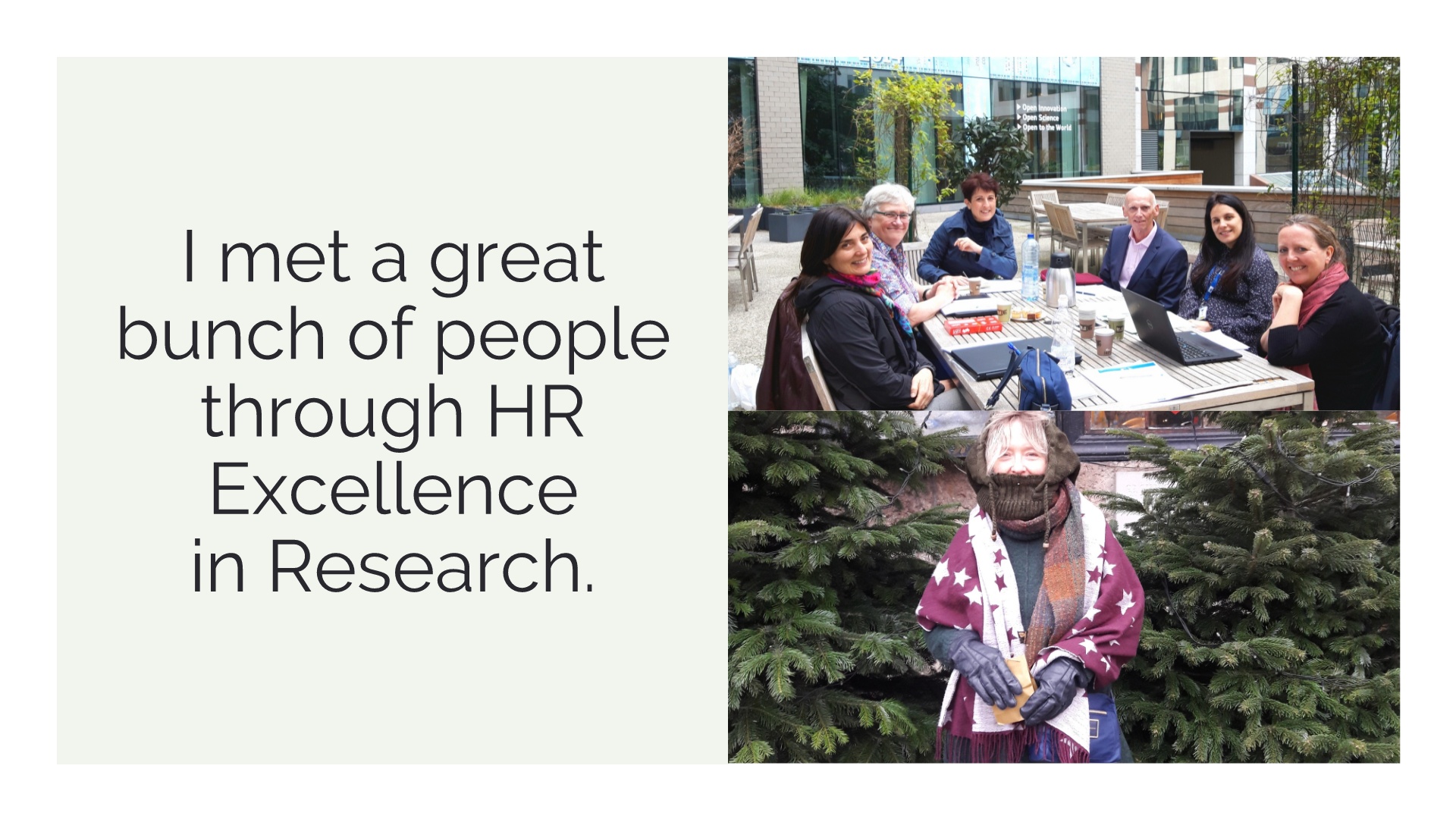 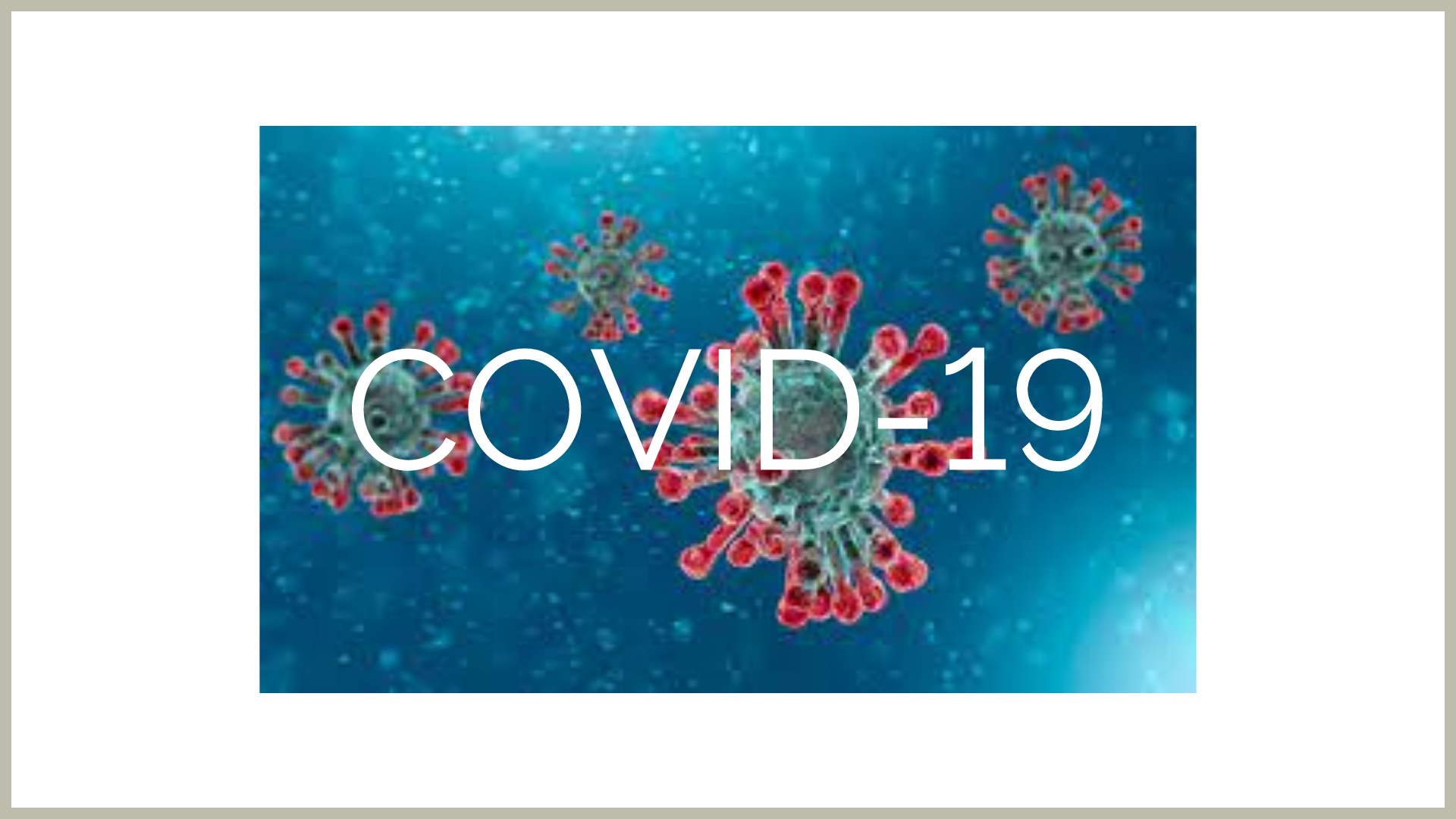 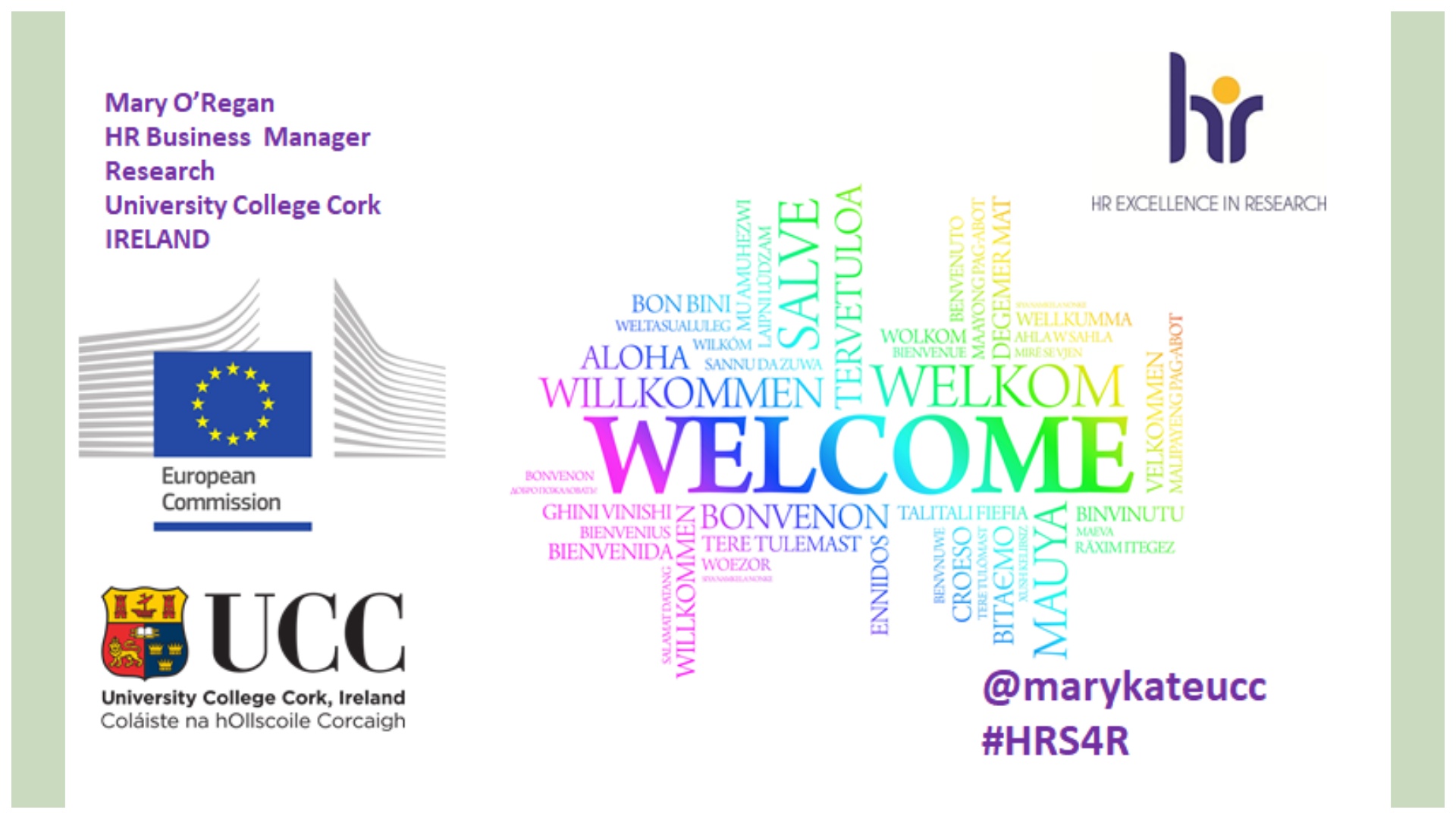 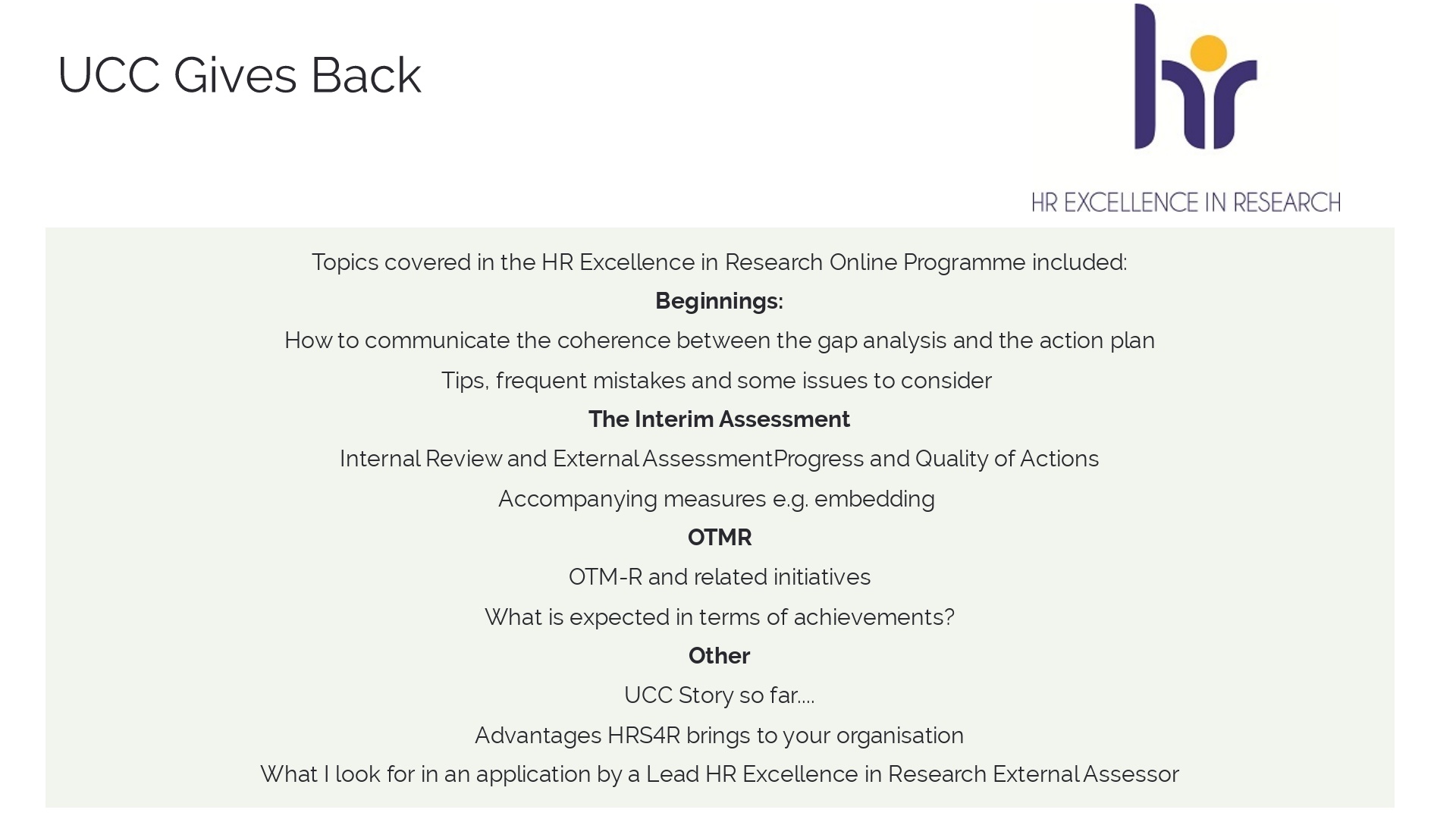 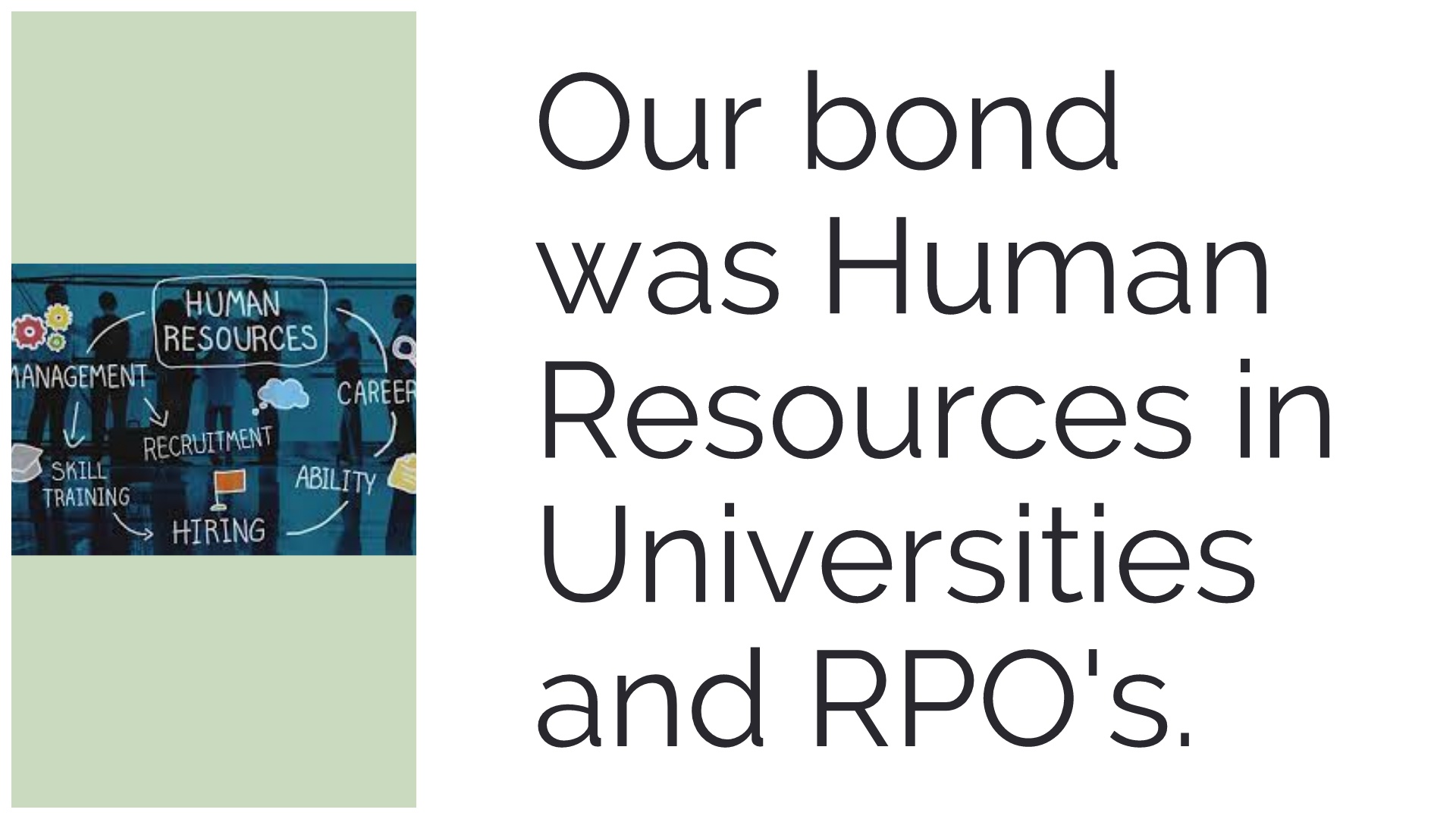 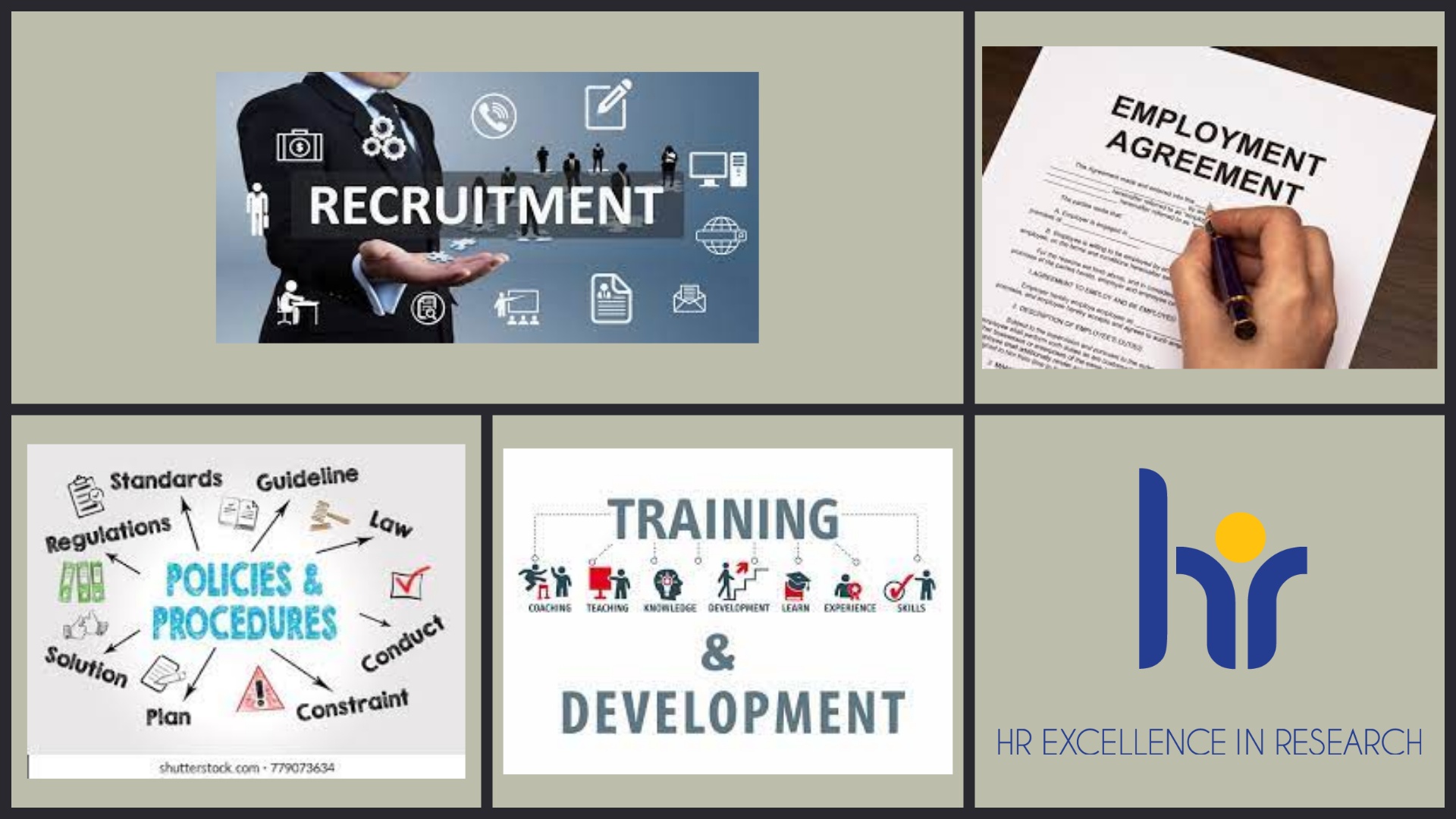 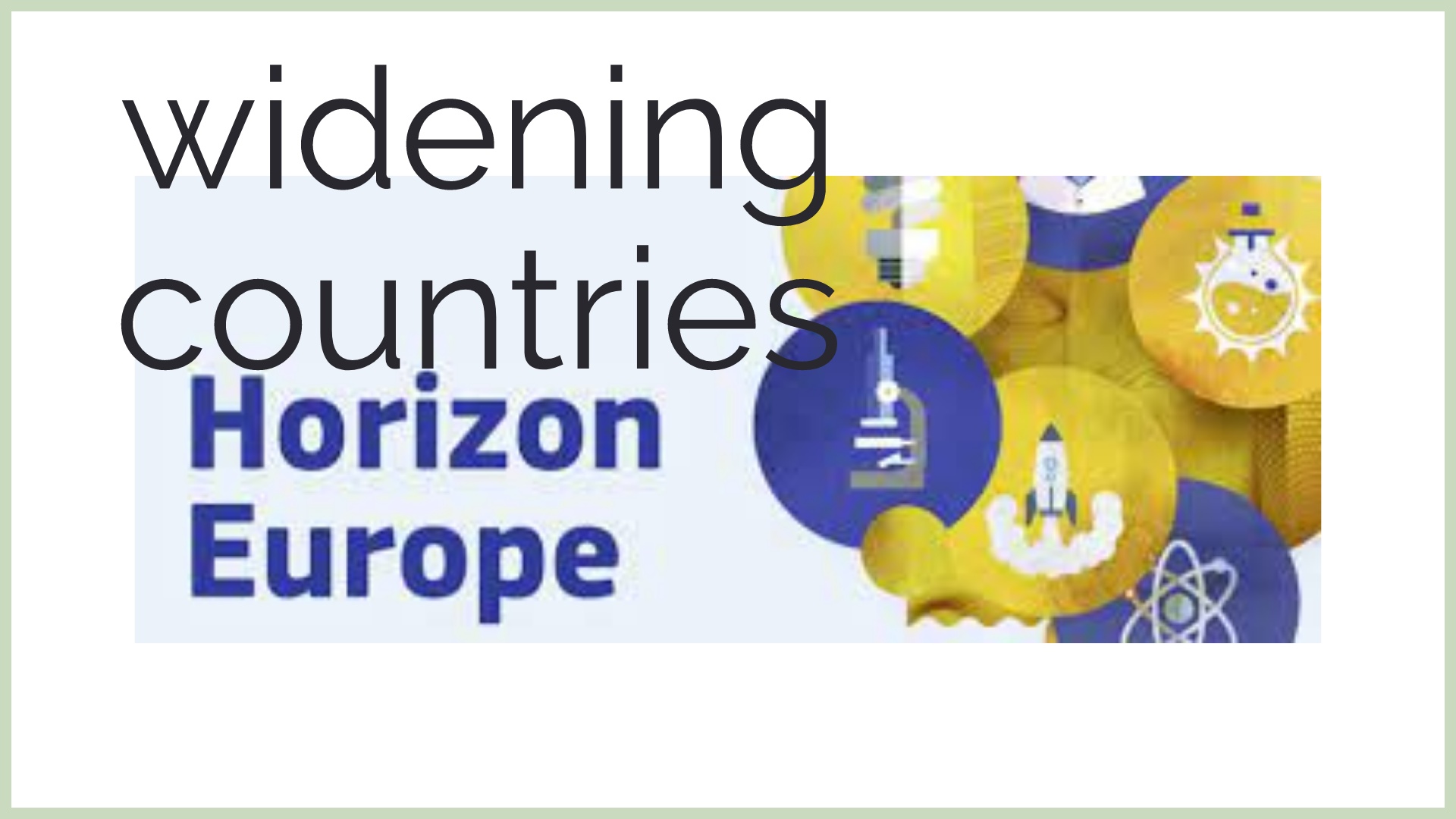 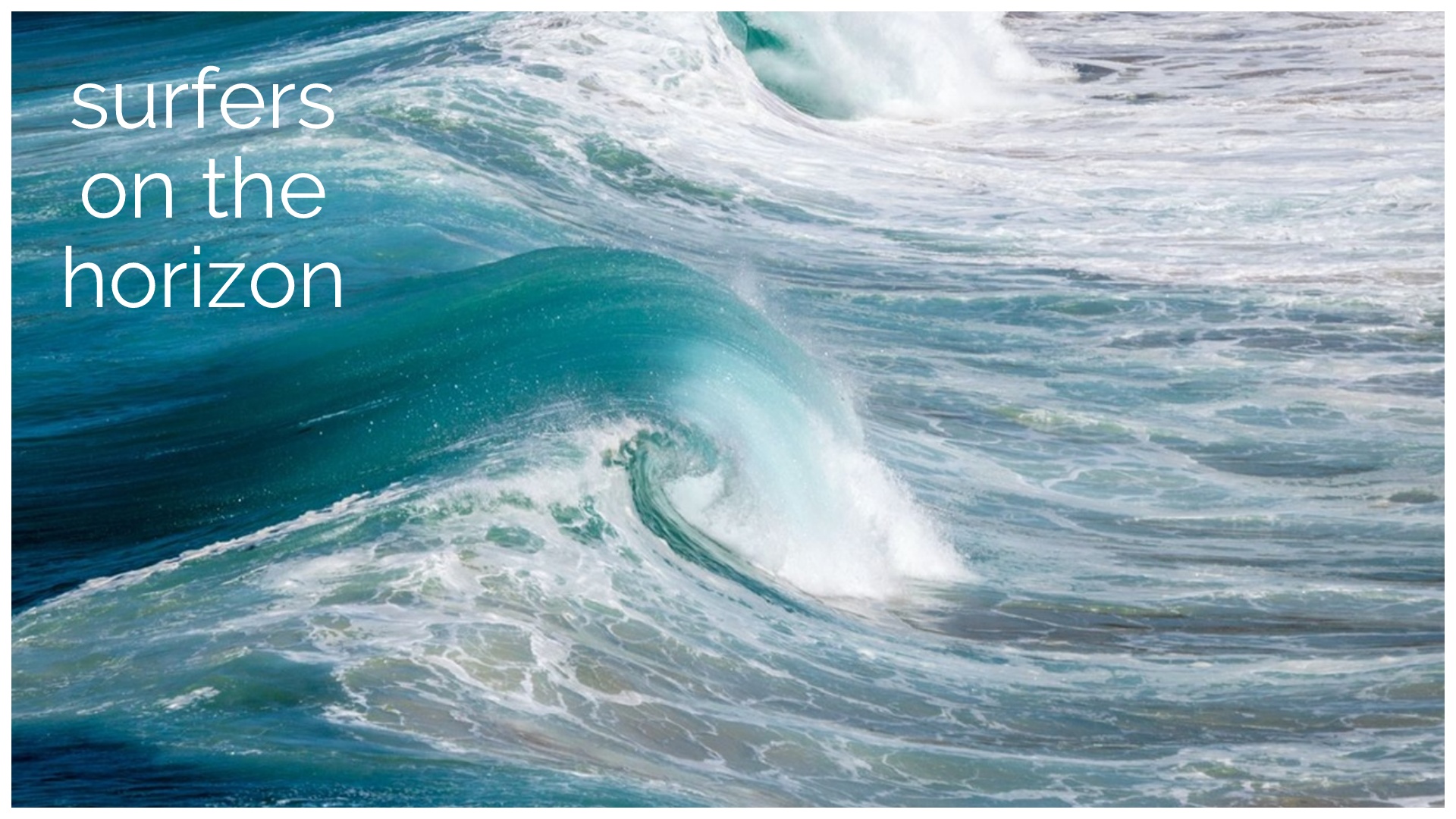 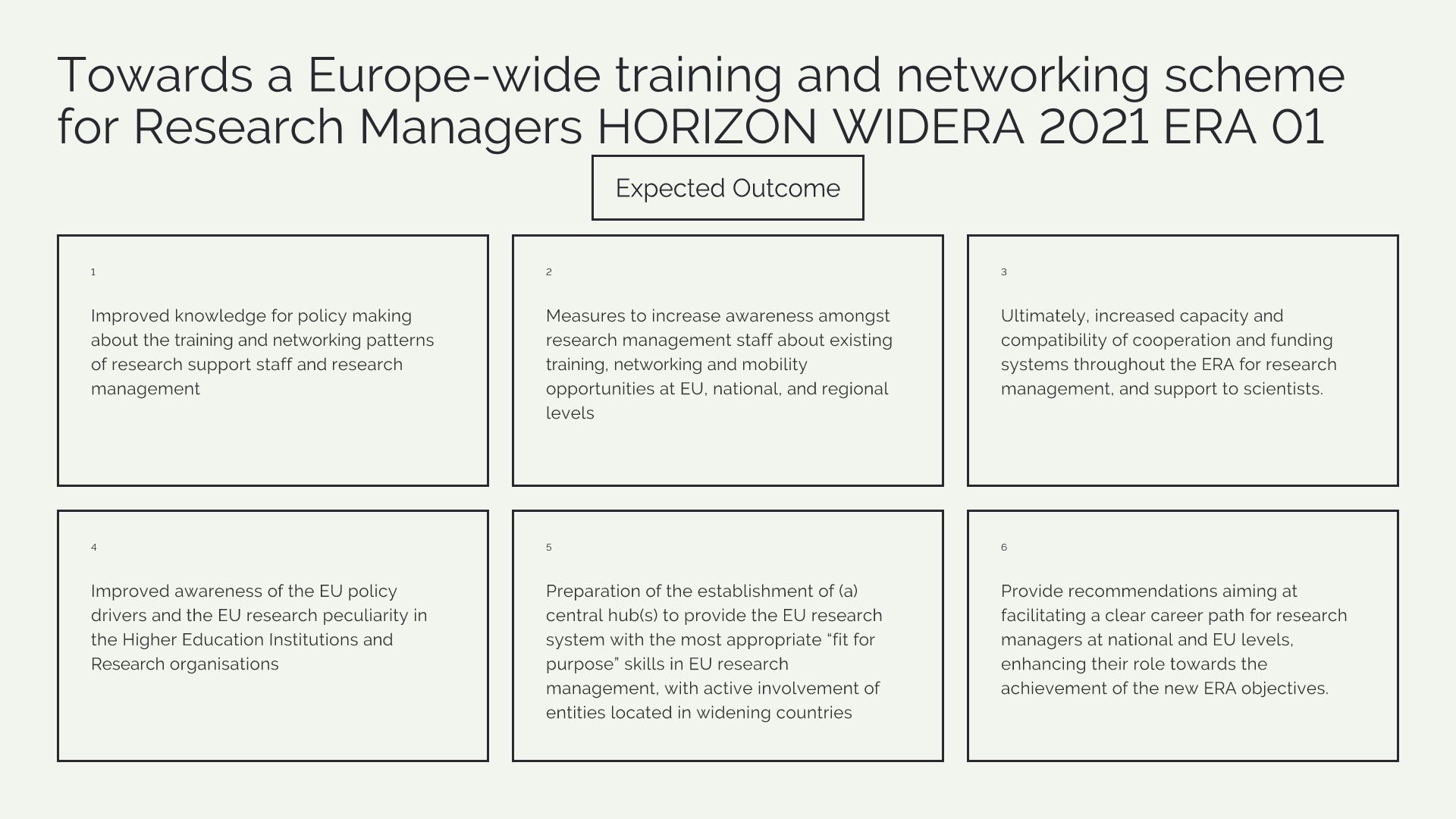 CARDEA
Ancient Roman Goddess of the Hinge

Research Managers open Research Doors
What it stands for
Career Acknowledgement for Research Managers Delivering for the European Area
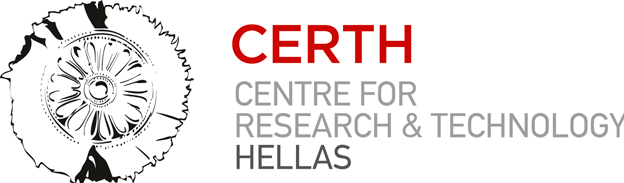 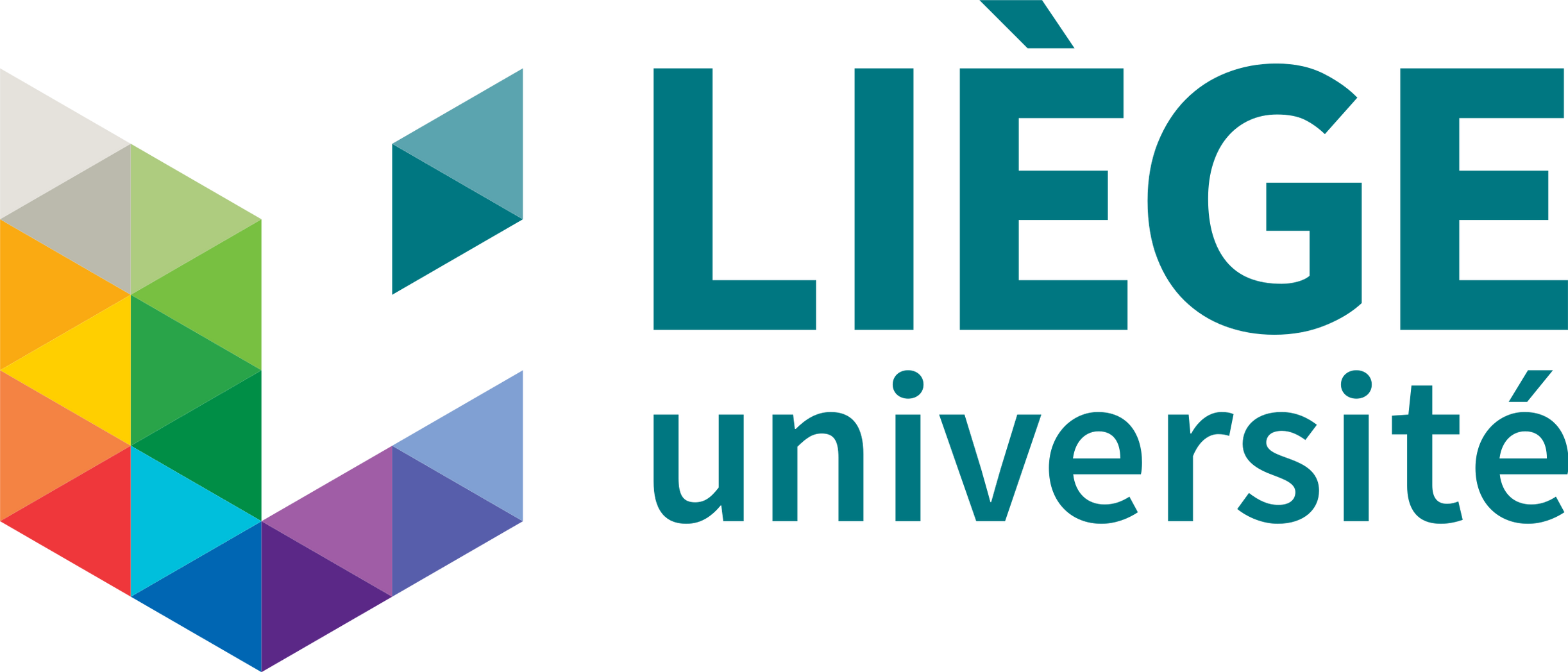 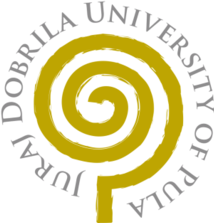 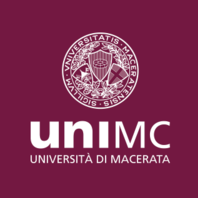 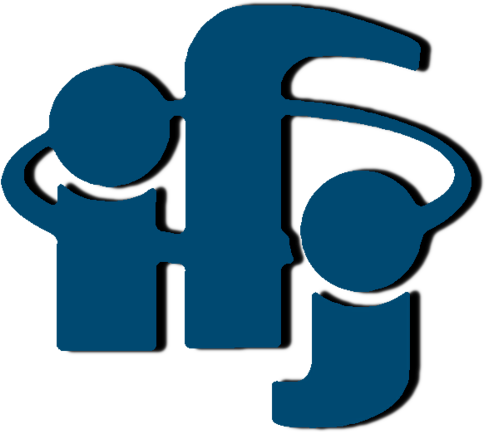 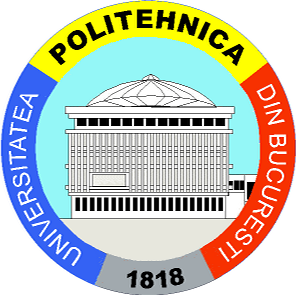 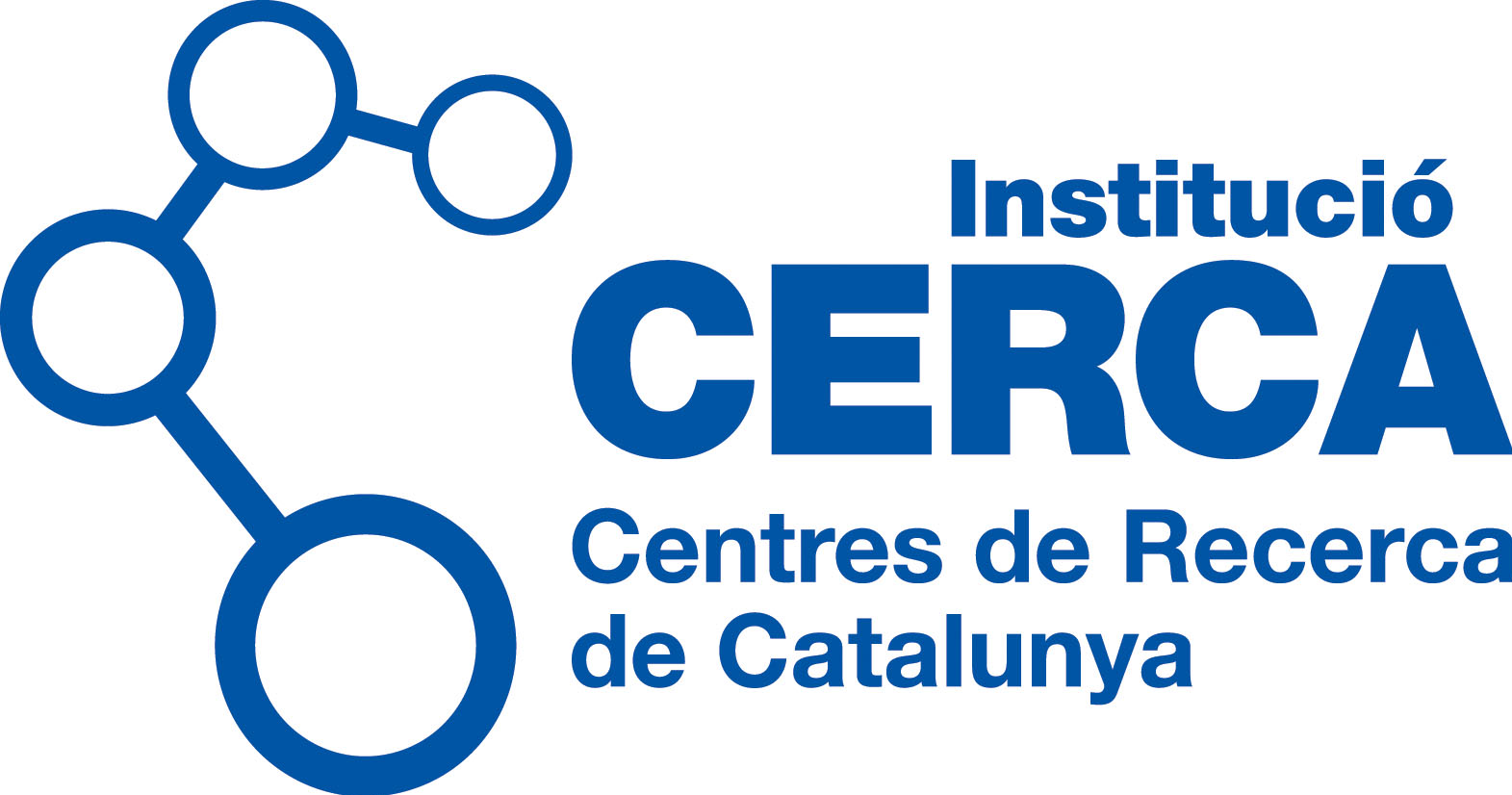 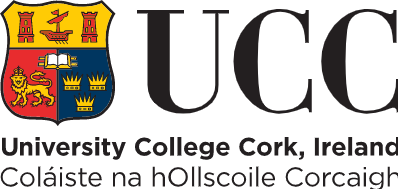 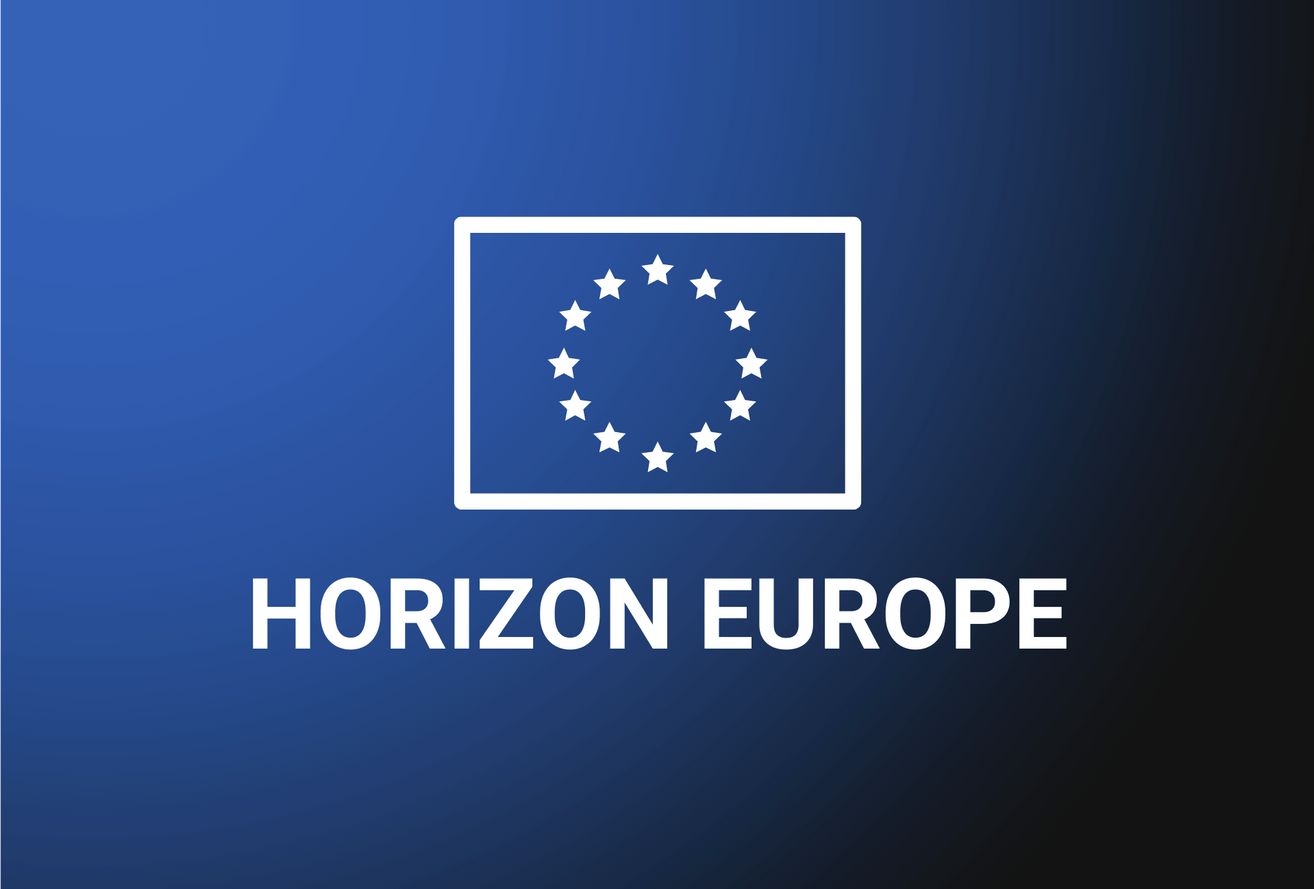 Proven Track Record
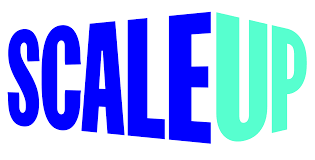 HR Excellence in Research
EURAXESS
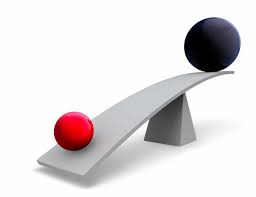 Synergy
The Challenge
Research Manager roles are invisible


Policy, Career Development, Progression


No consistency in salary, skills, competencies and training across the ERA
CARDEA
Priority deliverables
Research Manager as a valued career choice
Classification of Research Manager Roles
Knowledge, Skills, Competencies required
Training and Development
Knowledge Hub 
Policy, lobbying and engagement with stakeholders
CARDEA
Initial Survey Results from 36 participating countries (n = 528)
Initial Survey Results from 36 participating countries
How does this help Research Managers?
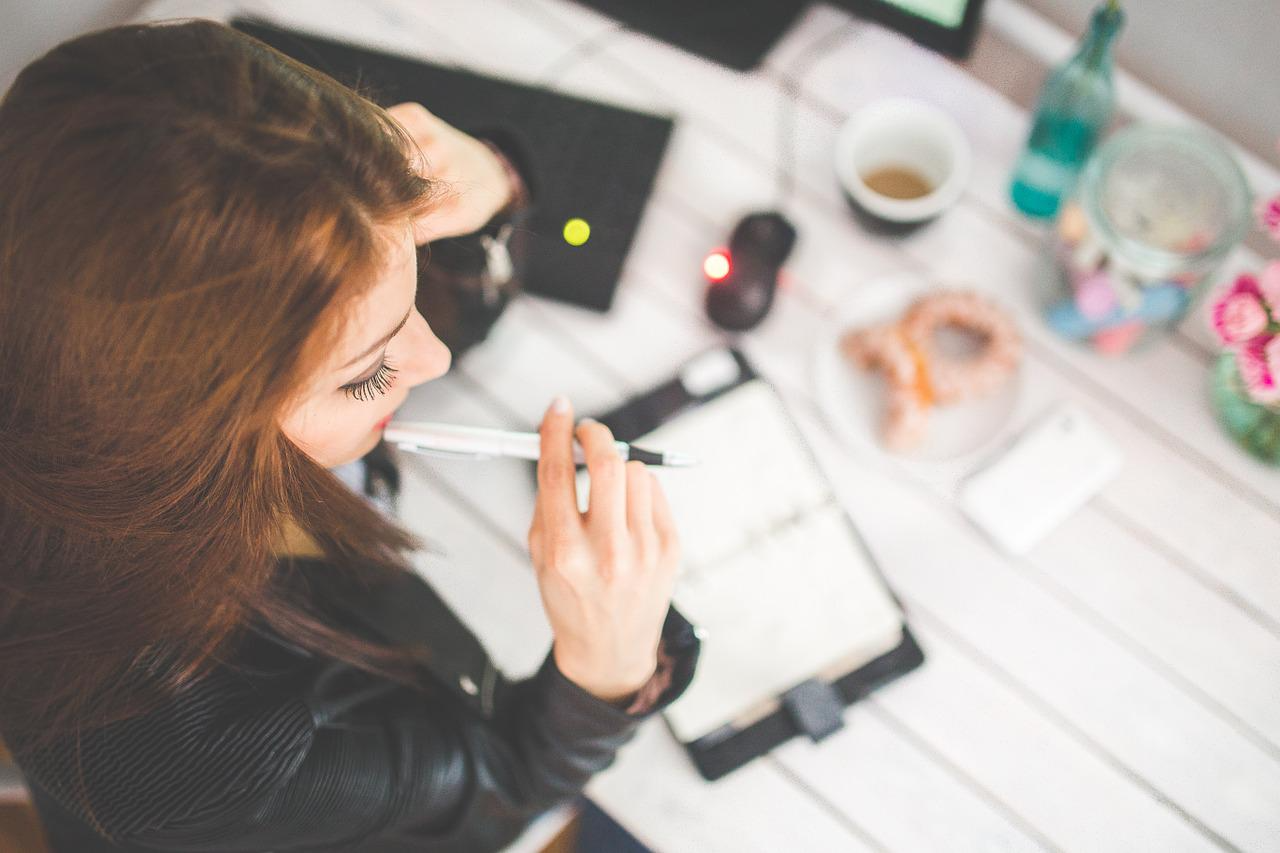 The Odyssey ProgrammeAssisting Researchers to move Beyond Academia
“Had I not taken part in your programme, I don’t think I ever would have had the confidence (or the know-how) to apply for my current role. I am currently working with (company name omitted) as a Senior Engineer, Biomedical Engineering and have been super happy here for the past 10 months.  I look forward to what the future holds for me..“
Participant Feedback
CARDEA
Every new beginning comes from other beginnings end

Seneca the Elder
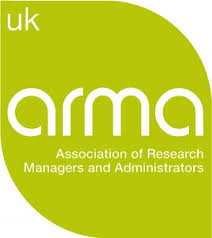 CARDEA – ARMA – THANK YOU
TODAY IS A GOOD DAY FOR RESEARCH MANAGERS!